Welcome Bhatia Family
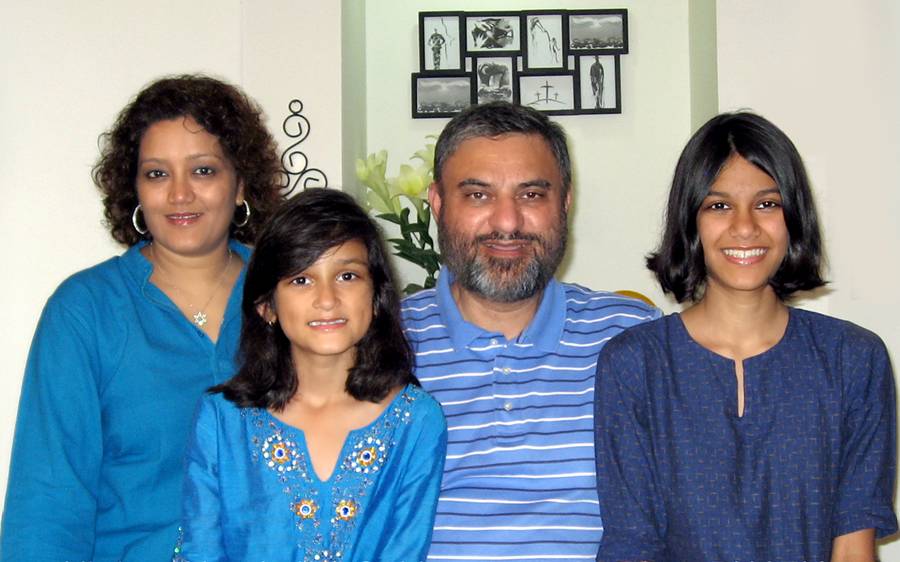 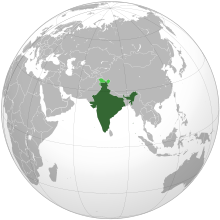 India
Our God Saves
In the Name of the FatherIn the Name of the SonIn the Name of the Spirit, LordWe come
We're gathered together toLift up Your NameTo call on our SaviorTo fall on Your grace
In the Name of the FatherIn the Name of the SonIn the Name of the Spirit, LordWe come
We're gathered together toLift up Your NameTo call on our SaviorTo fall on Your grace
Hear the joyful sound of our offeringAs Your saints bow downAs Your people sing
We will rise with You
Lifted on Your WingsAnd the world will see that
Our God saves, our God saves,There is hope in Your NameMourning turns to songs of praiseOur God saves, our God saves
In the Name of the FatherIn the Name of the SonIn the Name of the Spirit, LordWe come
We're gathered together toLift up Your NameTo call on our SaviorTo fall on Your grace
Hear the joyful sound of our offeringAs Your saints bow downAs Your people sing
We will rise with You
Lifted on Your WingsAnd the world will see that
Our God saves, our God savesThere is hope in Your NameMourning turns to songs of praiseOur God saves, our God saves
Hear the joyful sound of our offeringAs Your saints bow downAs Your people sing
We will rise with You
Lifted on Your WingsAnd the world will see that
Our God saves, our God saves,There is hope in Your NameMourning turns to songs of praiseOur God saves, our God saves
Our God saves, our God saves
Paul Baloche, Brenton Brown
2007 Thankyou Music, Leadworship Songs, Integrity's Hosanna! Music
CCLI 78316
Majestic
O Lord our Lord how majesticIs Your name in all the earthO Lord our Lord how majesticIs Your name in all the earth
The heavens declare Your greatnessThe oceans cry out to YouThe mountains they bow down before YouSo I'll join with the earth
And I'll give my praise to You
O Lord our Lord how majesticIs Your name in all the earthO Lord our Lord how majesticIs Your name in all the earth
The heavens declare Your greatnessThe oceans cry out to YouThe mountains they bow down before YouSo I'll join with the earth
And I'll give my praise to You
I will worship You I will worship YouI will worship You I will worship YouWe will worship You
We will worship You
The heavens declare Your greatnessThe oceans cry out to YouThe mountains they bow down before YouSo I'll join with the earth
And I'll sing
The heavens declare Your greatnessThe oceans cry out to YouThe mountains they bow down before YouSo I'll join with the earth
And I'll give my praise to You
Lincoln Brewster
2005 Integrity's Praise! Music
CCLI 78316
Overcome
Seated above
Enthroned in the Father's loveDestined to diePoured out for all mankind
God's only SonPerfect and spotless OneHe never sinnedBut suffered as if He did
All authority
Every victory is Yours
Savior, worthy of honor and gloryWorthy of all our praiseYou overcame
Jesus, awesome in power foreverAwesome and great is Your NameYou overcame
Power in handSpeaking the Father's planSending us outLight in this broken land
All authority
Every victory is Yours
Savior, worthy of honor and gloryWorthy of all our praiseYou overcame
Jesus, awesome in power foreverAwesome and great is Your NameYou overcame
We will overcome
By the blood of the LambAnd the word of our testimonyEveryone overcome
(repeat)
[Speaker Notes: Four Times]
Savior, worthy of honor and gloryWorthy of all our praiseYou overcame
Jesus, awesome in power foreverAwesome and great is Your NameYou overcame
Jon Egan
2007 Vertical Worship Songs
CCLI 78316
Mighty To Save
Everyone needs compassionLove that's never failingLet mercy fall on me
Everyone needs forgivenessThe kindness of a SaviorThe hope of nations
Savior, He can move the mountainsMy God is mighty to saveHe is mighty to save
Forever, Author of salvation
He rose and conquered the grave,Jesus conquered the grave
So take me as You find meAll my fears and failuresFill my life again
I give my life to followEverything I believe inNow I surrender
Savior, He can move the mountainsMy God is mighty to saveHe is mighty to save
Forever, Author of salvation
He rose and conquered the grave,Jesus conquered the grave
Savior, He can move the mountainsMy God is mighty to saveHe is mighty to save
Forever, Author of salvation
He rose and conquered the grave,Jesus conquered the grave
Savior, He can move the mountainsMy God is mighty to saveHe is mighty to save
Forever, Author of salvation
He rose and conquered the grave,Jesus conquered the grave
Ben Fielding, Reuben Morgan
2006 Hillsong Music Publishing
CCLI 78316
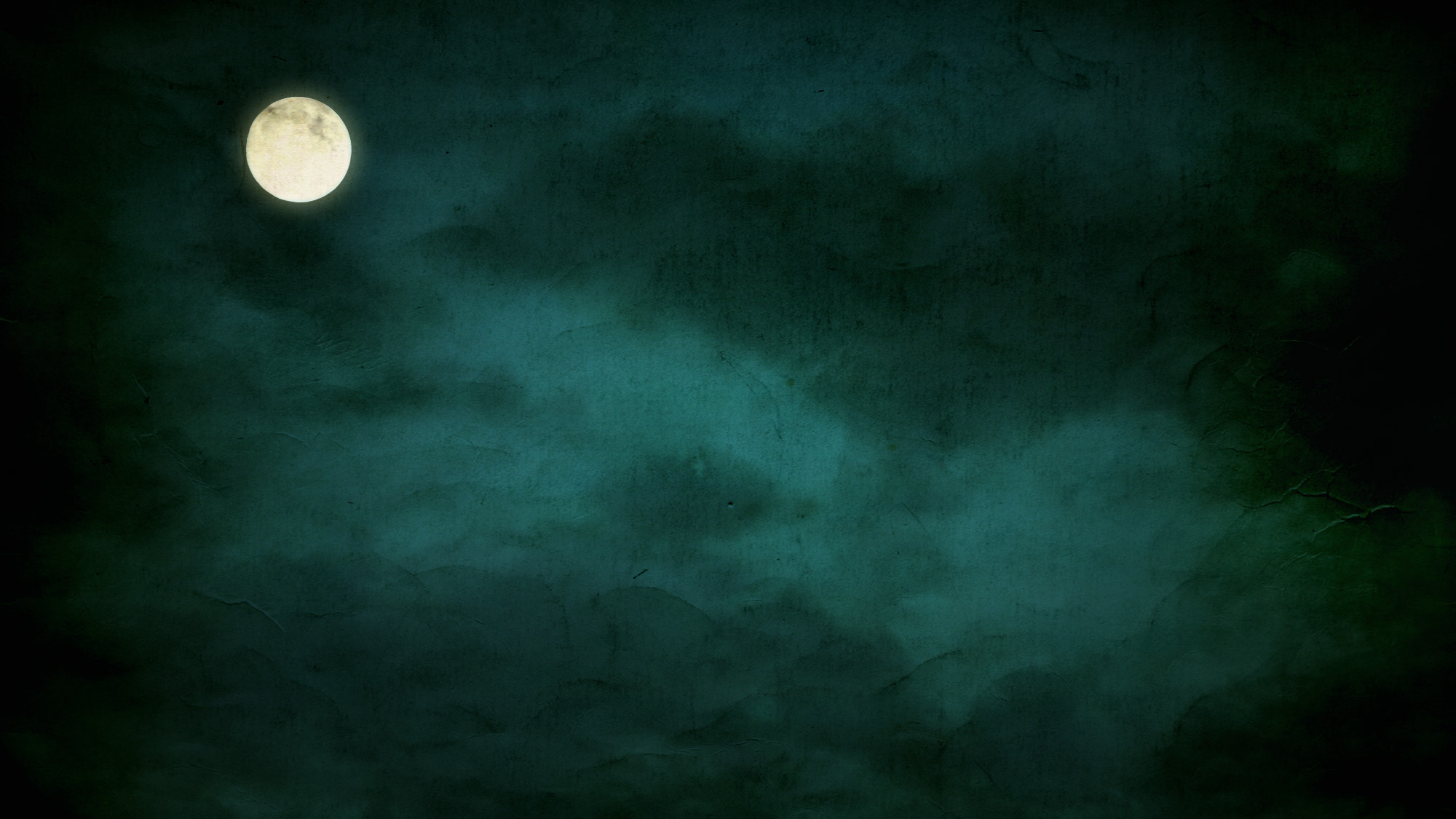 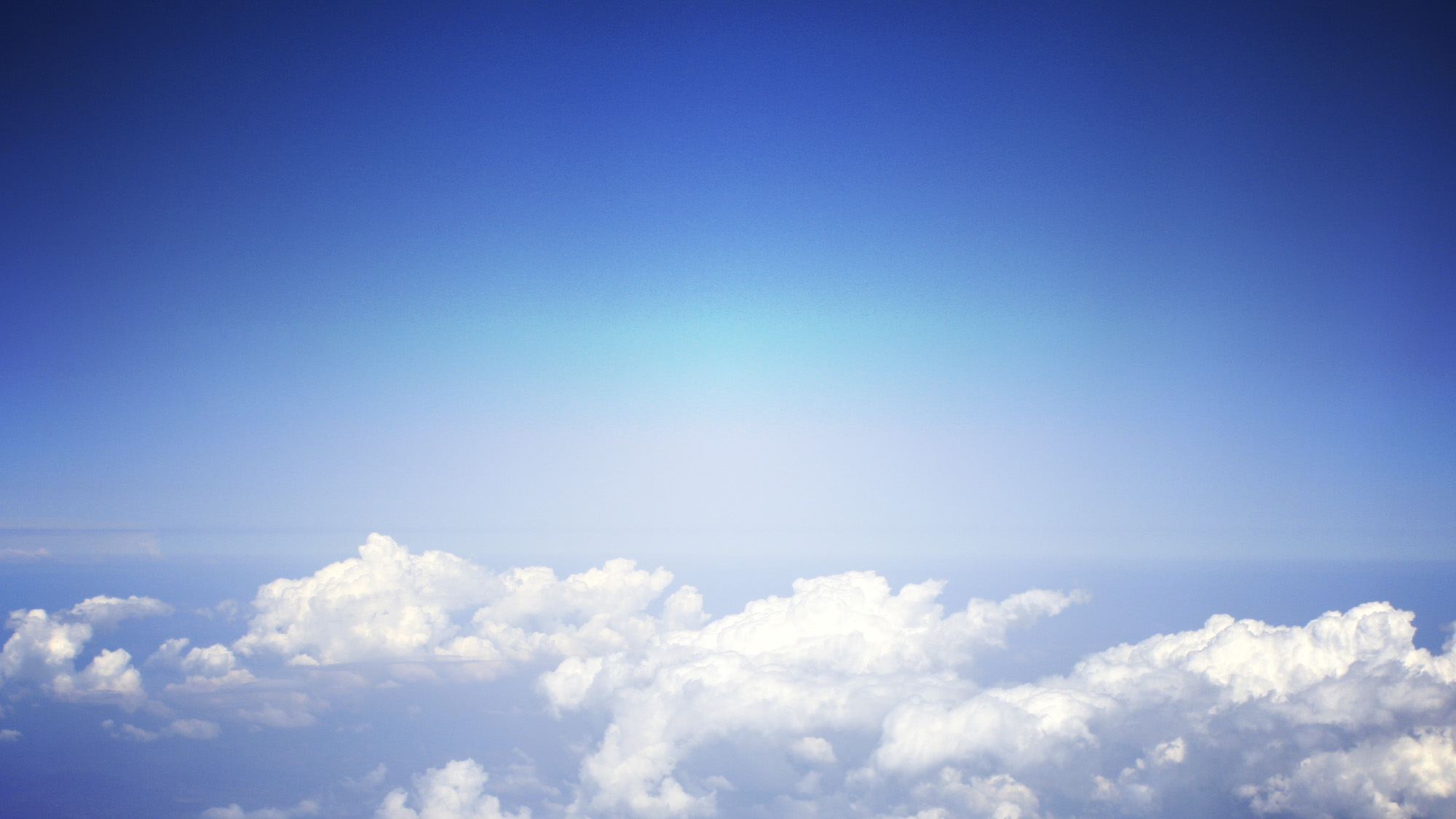 ANGELS
DEMONS
ANGELS- 
Spirit beings that God created to serve His purposes and minister to His people.
Angels: Their Mission
*They are worshippers and messengers.
*They battle against demonic forces.
*They are agents of God’s judgment.
Angels: Their Mission
*They intervene in human affairs.
*They are sent to serve those who will inherit 	salvation. 
*Sometimes they give protection to God’s people.
Two Areas of Instruction 
When it Comes to Angels

~Do not be afraid!

~Treat strangers well.
DEMONS 
The group of angels who followed Satan 
and his rebellion who seek to rob God of glory and keep his people  from being fully devoted followers of Christ.
Demons: Their Mission

*To work indirectly and directly against God’s people, so as to hinder them from being all God has created them to be in Christ.
Demons work indirectly…
…through temptation. 
…through the world
…through our own flesh
Demons work directly…
…through attack 
		~God loves you and offers a 
			wonderful plan for your life.    	
		~Demons hate you, and offer a 
			wonderful 	plan for your life.
Demons work directly…
…through attack
…through possession and oppression
…through deception.  Satan is the father of lies.
Be Alert, Believe the Word
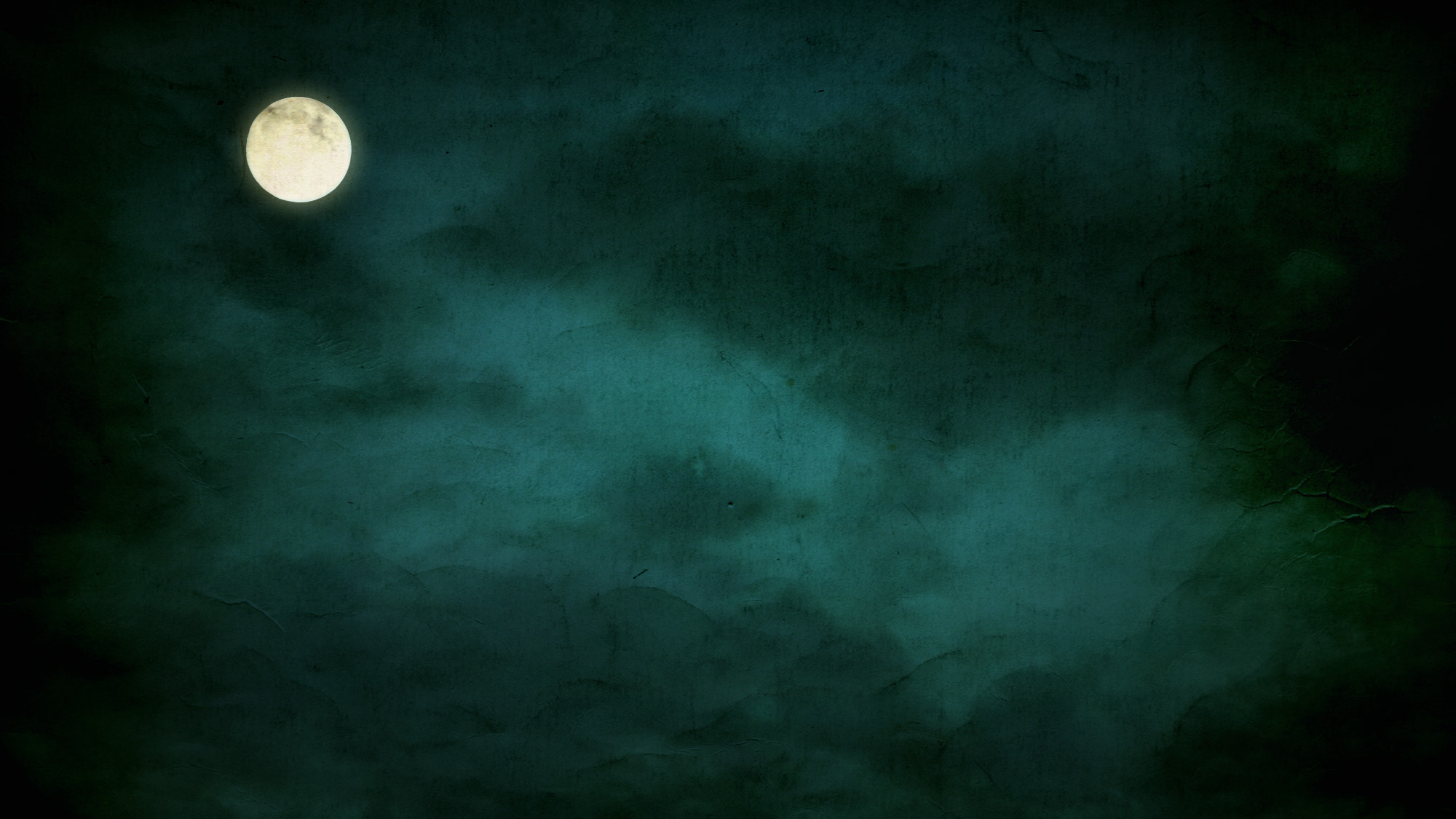 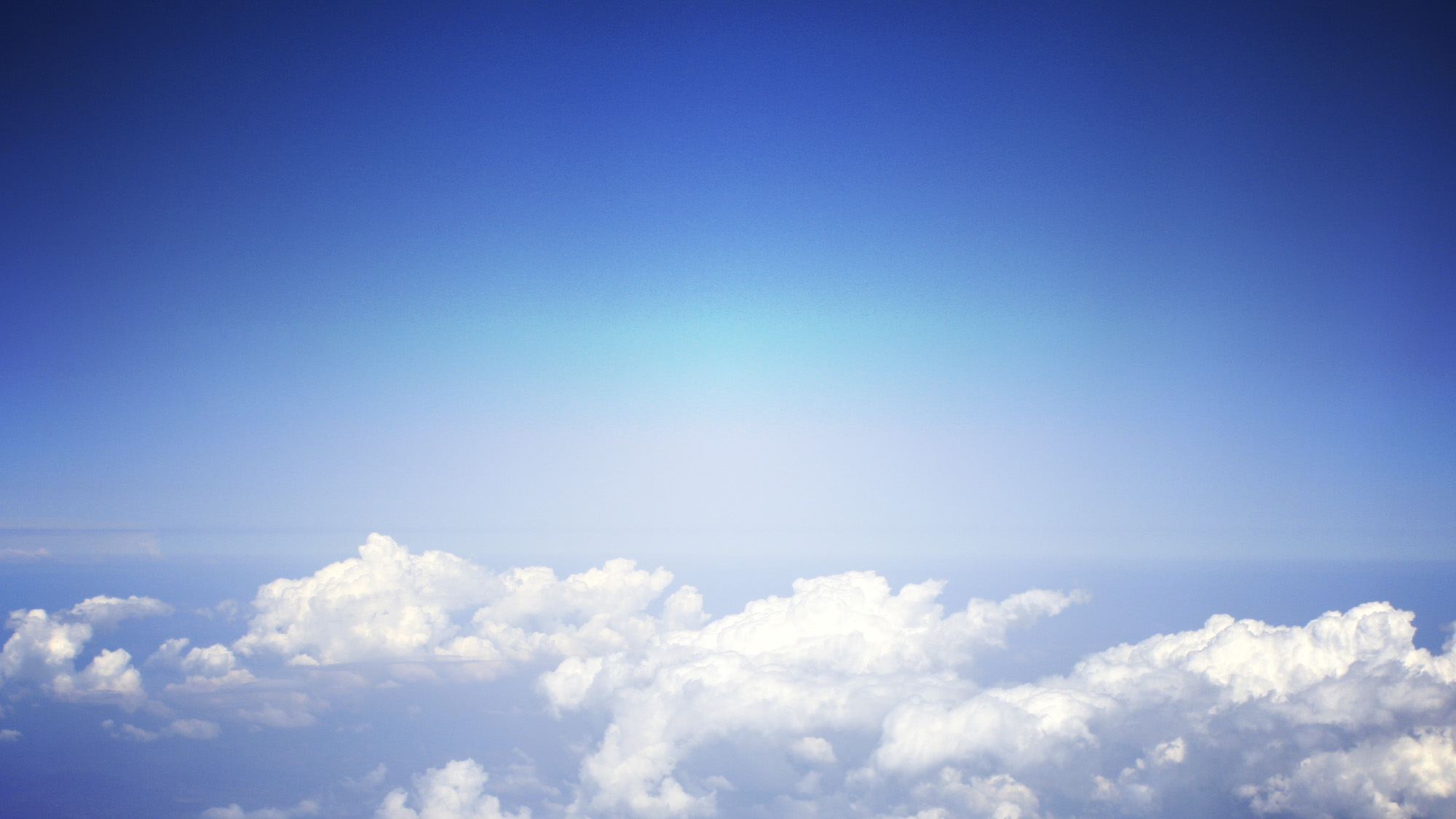 ANGELS
DEMONS